Publius Terentius Afer
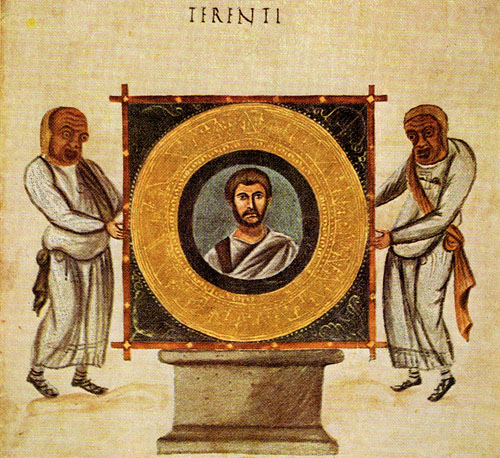 Publije Terencije Afer (‘Afrički’)
Mozaik iz 1. st., Mitilena na Lezbu
Rukopis iz 826.g. s ilustracijom za Djevojku s otoka Andra
Rođen u Kartagi ili c. 195. ili 185/4. g.pr.Kr.
Oslobođenik Terencija Lukana
Klijent (?) Scipiona Emilijana i Lelija
Scipionov književni krug
Umro 159.g.pr.Kr., navodno u Grčkoj, navodno utapanjem
Dimidiatus Menander („prepolovljeni Menandar”)

Izvođen još u doba kasne republike
Jedan od najpopularnijih i u školama najzastupljenijih pisaca zapadne civilizacije
6 sačuvanih (i napisanih) djela
Djevojka s otoka Andra (Andria) 
skromni uspjeh 166. g. 
Mladić je zaljubljen u prostitutku za koju se na kraju otkriva da je sestra djevojke kojom se trebao oženiti
Svekrva (Hecyra) 
prvi put izvedena 165. g. kao potpuni neuspjeh, 2. put također bez uspjeha zajedno s Braćom; napokon uspješno izvedena u trećem pokušaju, 160. g. 
Najkraća, 880 stihova
Svekrva se trudi da njen sin ostane sa ženom za koju on misli da ga je prevarila
Samokažnjavatelj (Heautontimōroumenos) 
163. g., izvrsni rezultati; Menandrov 
Starac se muči poljoprivredom jer je otjerao sina u vojsku da se ne oženi 
	siromašnom djevojkom
Eunuh (Eunuchus) 
postavljen 161. g., Terencijev najveći pogodak za publiku i najveći poslovni uspjeh 
prodan za 8 000 sestercija, izveden i 2. put
Najduža, 1 094 stiha
Priča o dobroj heteri i mladiću koji se preruši u eunuha kako bi pazio na djevojku koju voli
Formion (Phormio) 
uspješno izvedena 161. g. 
izvornik je Parničar (Epidikazómenos) Apolodora iz Karista 
Nazvana po parazitu koji pomaže mladićima da dođu do voljenih djevojaka
Braća (Adelphoe) 
izvedena 160. g. na pogrebnim igrama za L. Emilija Paula
Komedija o načinima odgajanja
	*  producent je svima L. Ambivije Turpion
[Speaker Notes: Turpion – starac koji govori prolog Samomučitelja]
Lucije Ambivije Turpion 			(Lucius Ambivius Turpio)
Ravnatelj koji je vodio glumačku družinu, postavljao djelo na scenu i često surađivao s piscima koje bi odabrao 
Dobro poznat glumac i redatelj, radio i s Cecilijem Stacijem 
Otkupio je i producirao sve Terencijeve komedije, a glumio barem u većini 
Terencije ga je koristio kao svog glasnogovornika u prolozima (Heauton timoroumenos i Hecyra)

Flaccus Claudii – rob skladatelj za Terencijeva djela
Contaminatio (kontaminacija)
Spajanje elemenata i/li scena iz raznih grčkih predložaka u jednoj komediji
Puno ju je koristio i Plaut
Uzori/izvori su Terenciju Menandar (najviše), Difil i Apolodor iz Karista
Andria = Menandrova Andría i Perinthía
Hecyra = Apolodorova Hekyrá i Menandrovi Epitrépontes (Parničari) 
Eunuchus = Menandrovi Eunoûkhos i Kólaks (Laskavac) 
Adelphoe = Menandrovi Adelphoí i prizor iz Difilovih Synapothnēi’skontes (Zajedno u smrti, latinski Commorientes)
Radnja
Fabula stataria
Vjerodostojnost (uvjerljivost)
Nema metateatra kao kod Plauta

Prolog – ne obavještava o radnji, već iznosi piščeve književne stavove
Napetije
Češće završava brakom
Jezik
Puri sermonis amator 
„ljubitelj čistoga govora” (J. Cezar)
Ciceronu primjer jezične dotjeranosti i profinjenosti 
Likovi ne govore toliko o ljubavi, hrani, tjelesnim procesima
Nema grubih uvreda, vulgarnog govora robova i hetera
Nema ni književnih parodija (tragičkog jezika)
Manje lirskih dijelova (a među njima manje cantica)
Puno više poslovica od Plauta
Likovi
Tipizirani, ali s izuzecima i osjećajem za karakterizaciju
Micion nije strogi otac, Sostrata nije goropadna svekrva, Taida je moralna i dobronamjerna prostitutka...
Za razliku od Plauta nije ga briga za imena
4 Hremeta (3 starca, 1 mladić), 3 Sostrate, 3 Dromona, 3 Parmenona, 3 Pamfile, 2 Pamfila...
Problemi ljudskih odnosa: 
humanitas
Homo sum: humani nihil a me alienum puto (HT 77)
[Speaker Notes: 15 likova ponavlja ime u dvije različite komedije (kod Plauta samo 3)]